2022年歲末祝福
愛的傳家寶
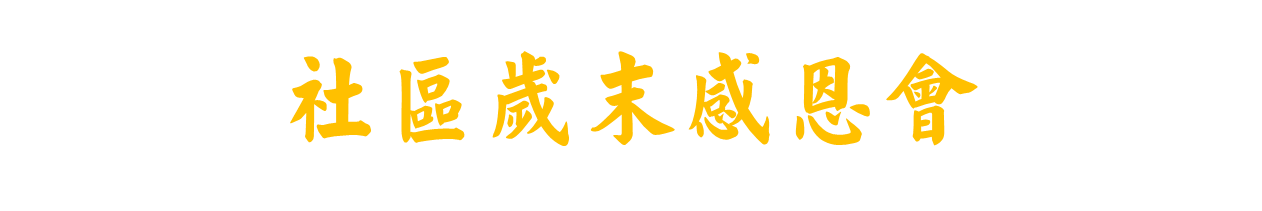 [Speaker Notes: 每年參加慈濟的歲末祝福，最期待就是拿到福慧紅包！
「福慧紅包」來自上人的著作版稅，以及常住師父一日不作、一日不食的工作所得，是智慧財與功德財的精華。
這份祝福，不知道您拿過幾年？代代相傳，這是愛的傳家寶。]
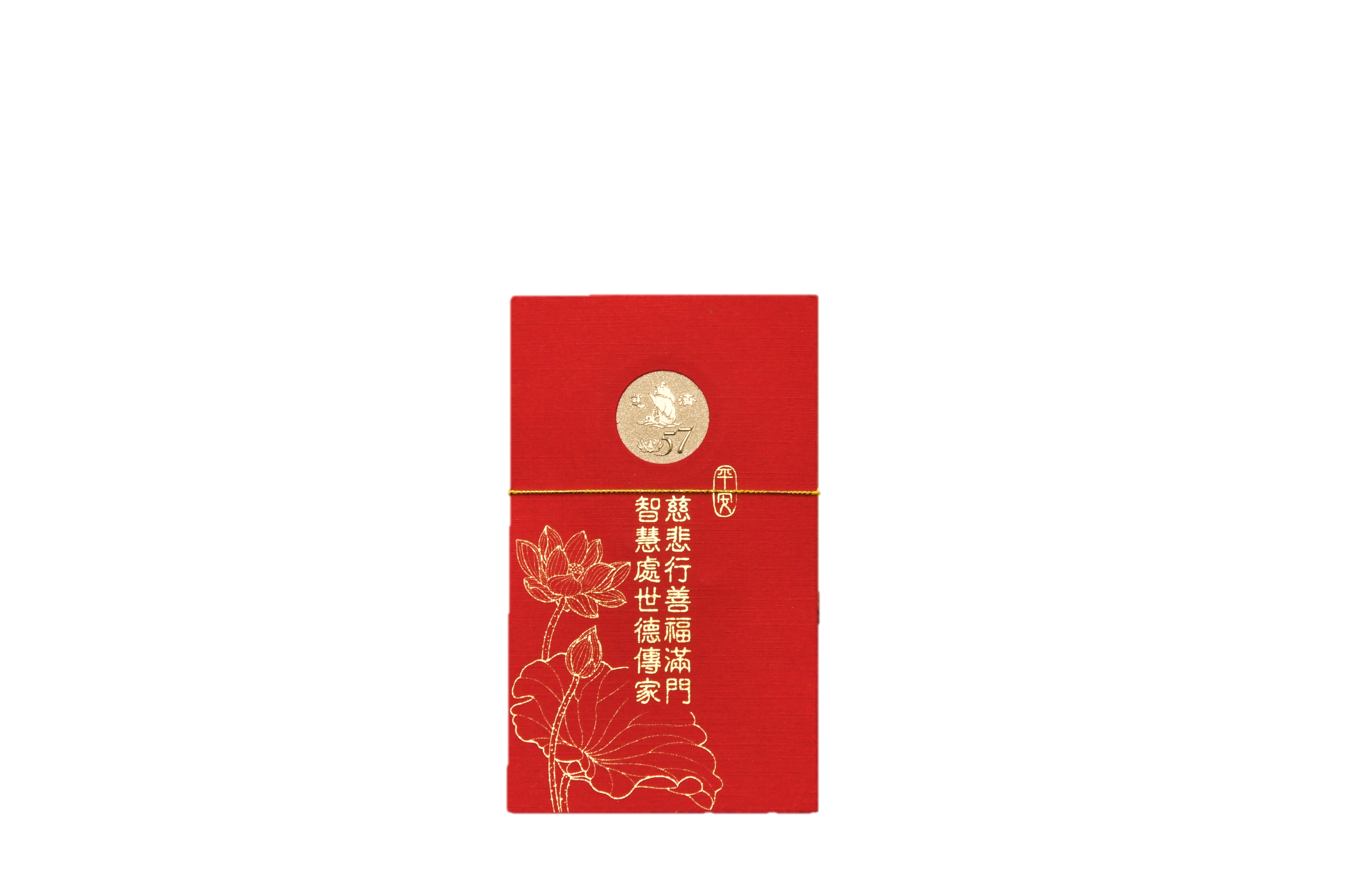 [Speaker Notes: 今年福慧紅包正面以「蓮花」圖案設計，蓮花出汙泥而不染，佛法用蓮花來譬喻，表示佛陀來人間是應五濁惡世來教人人行菩薩道。我們要期許自己，自我淨化，覺醒，清淨如蓮花，不受世俗習氣污染。]
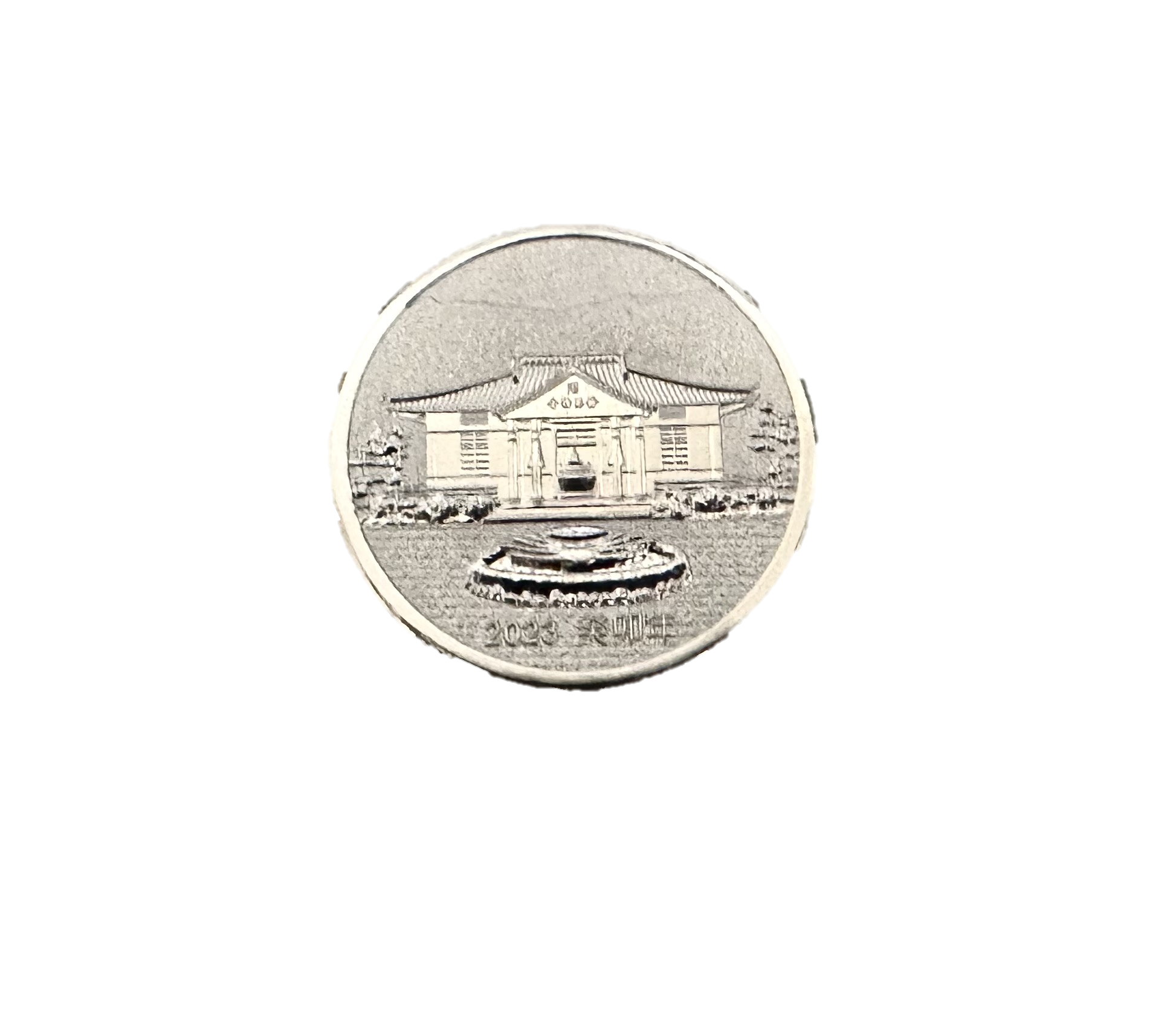 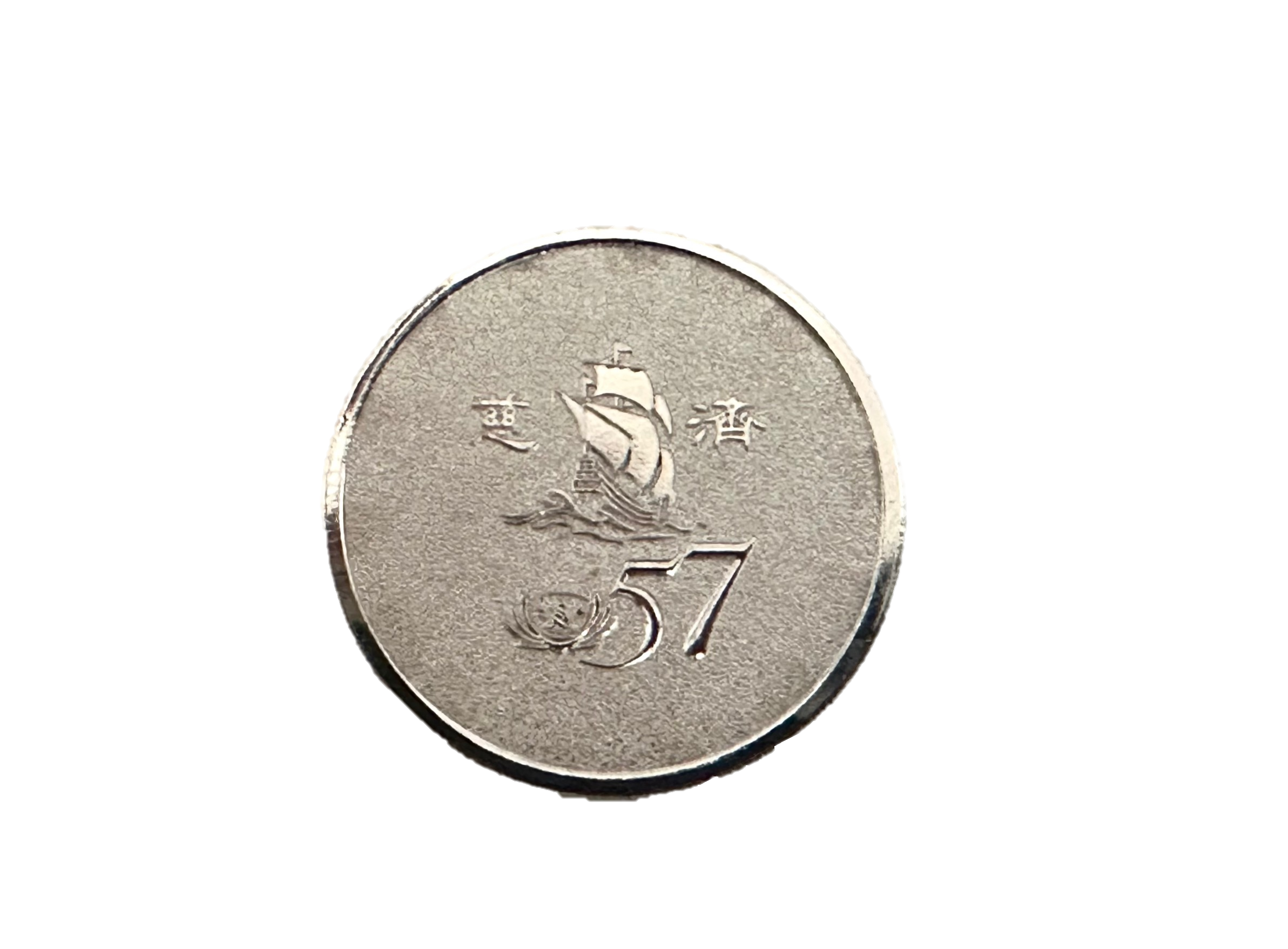 紀念幣
正面
背面
[Speaker Notes: 今年紀念幣正面是慈濟57週年的LOGO和法船，代表慈濟法船航向五大洲，行願已經超過半世紀；另一面則以「靜思大殿」為圖案設計，靜思精舍是靜思法脈的源頭，慈濟宗門的精神指標，也是全球慈濟人心靈的故鄉，期待人人莫忘初衷，守住清淨心，勤行菩薩道。]
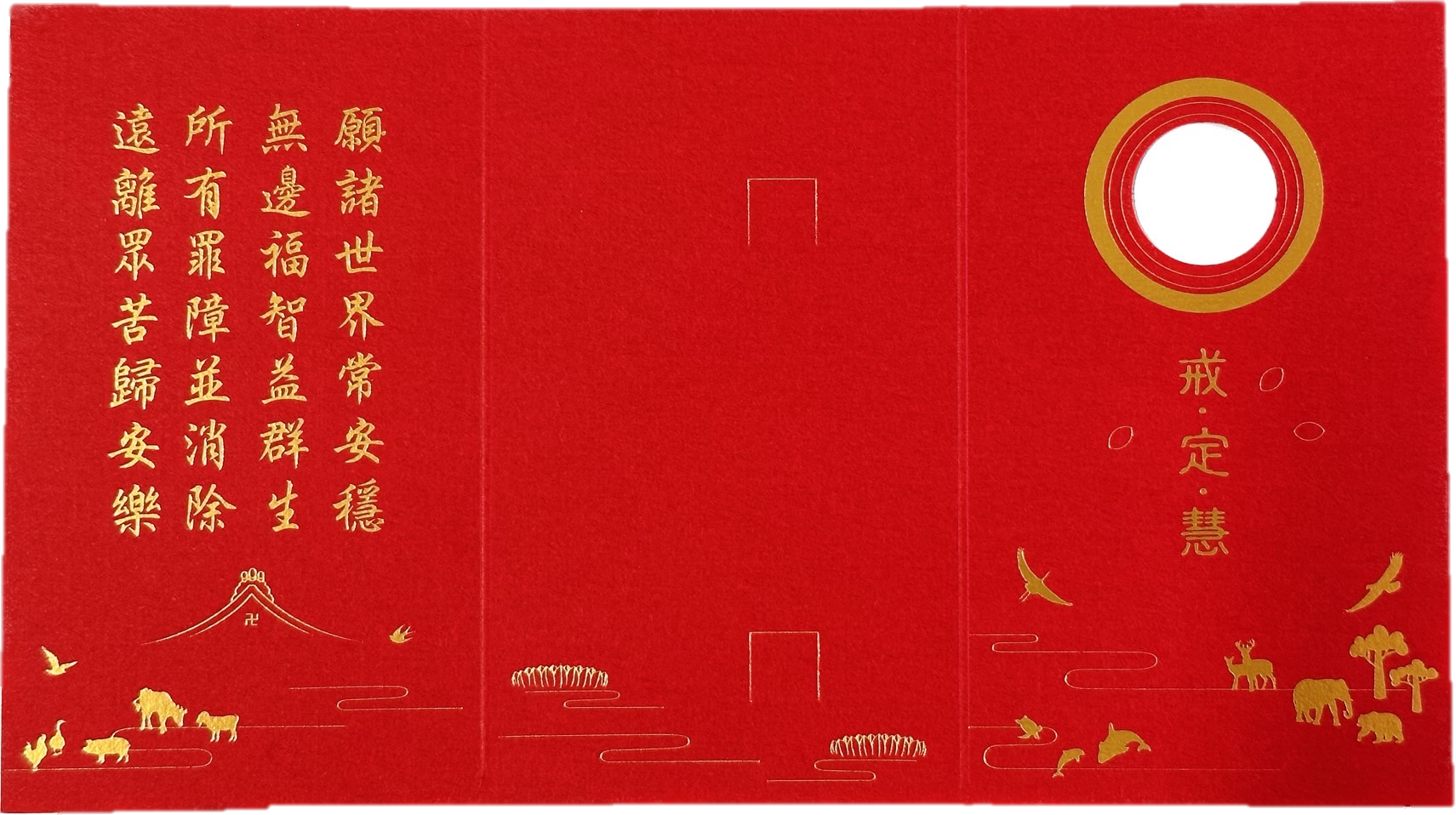 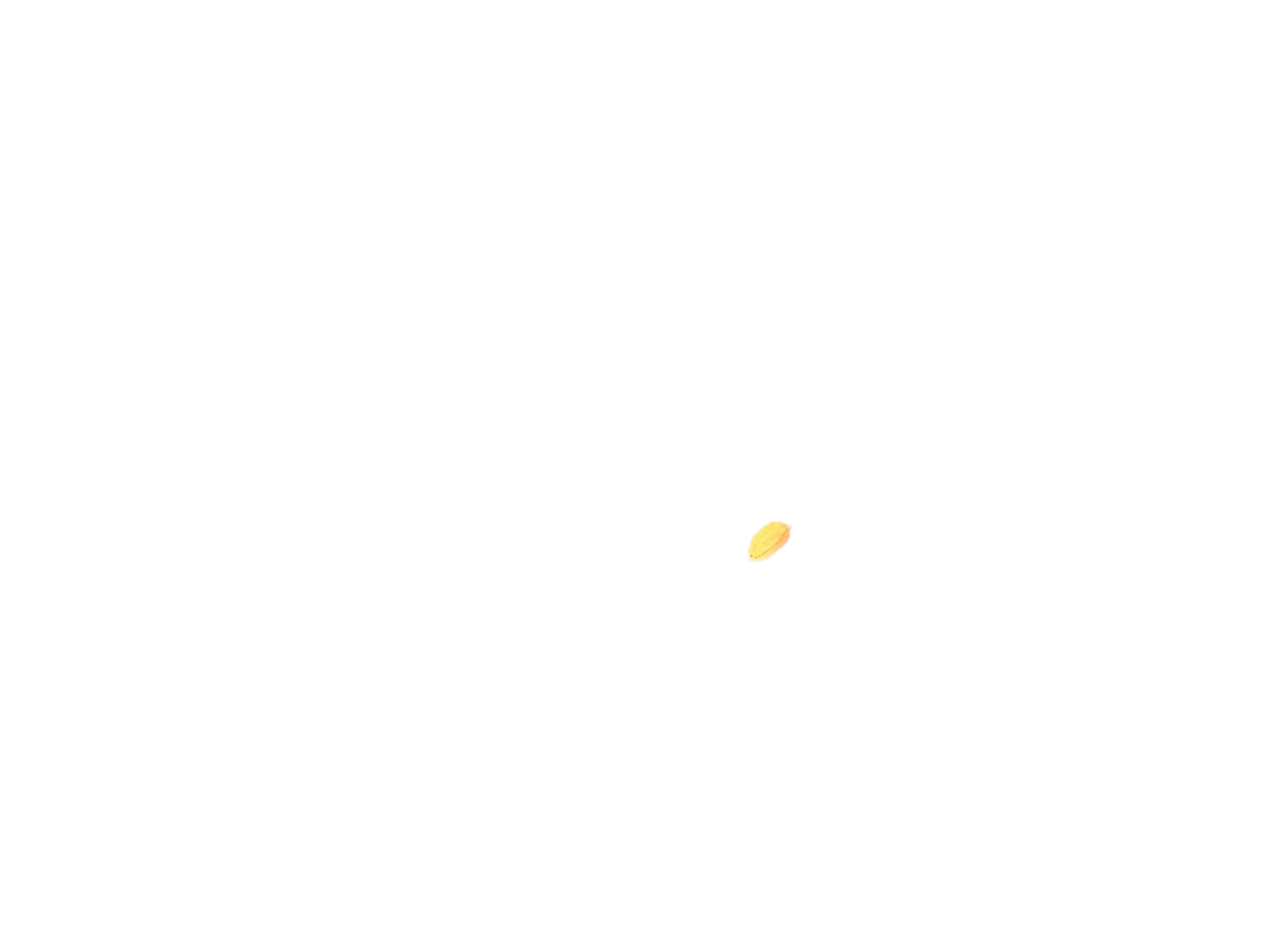 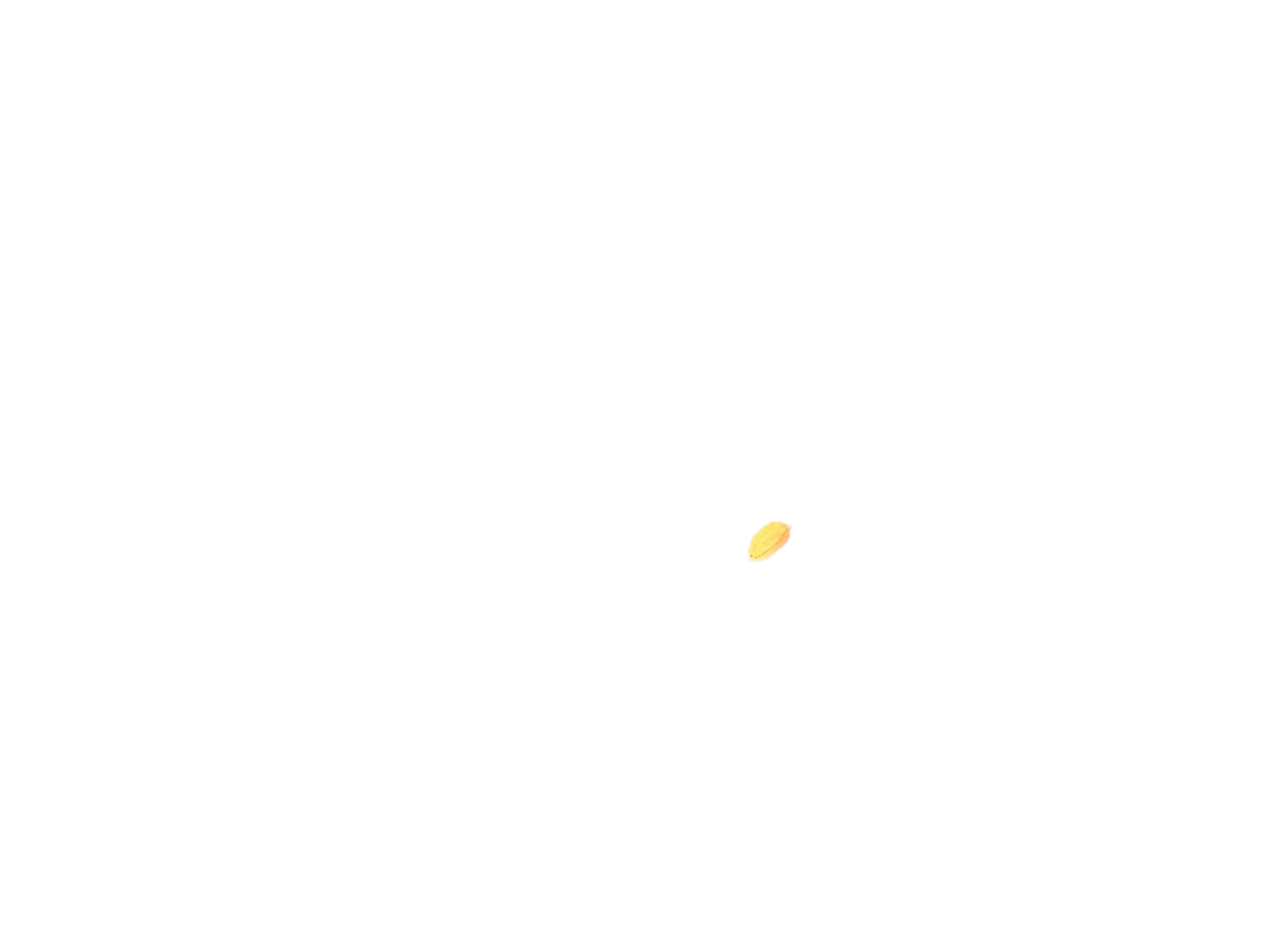 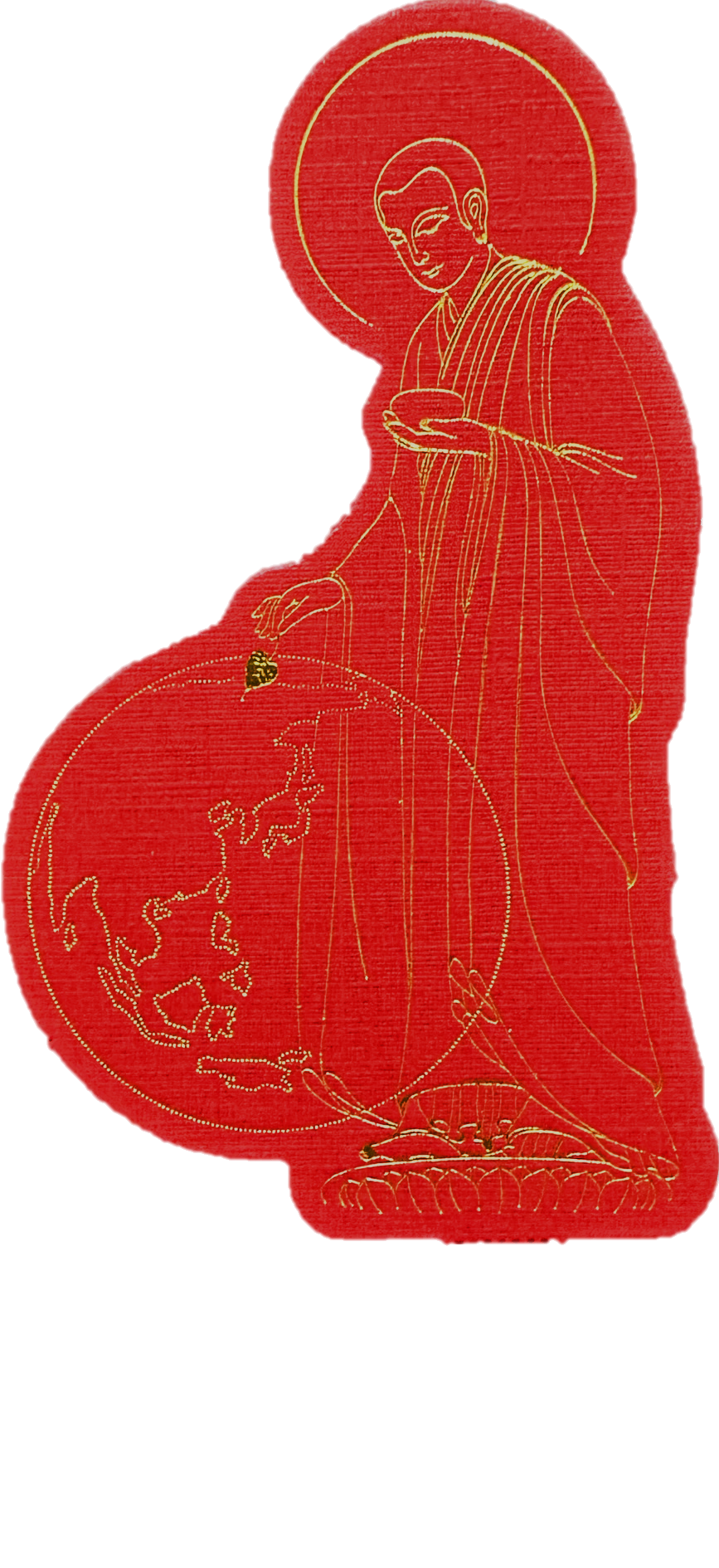 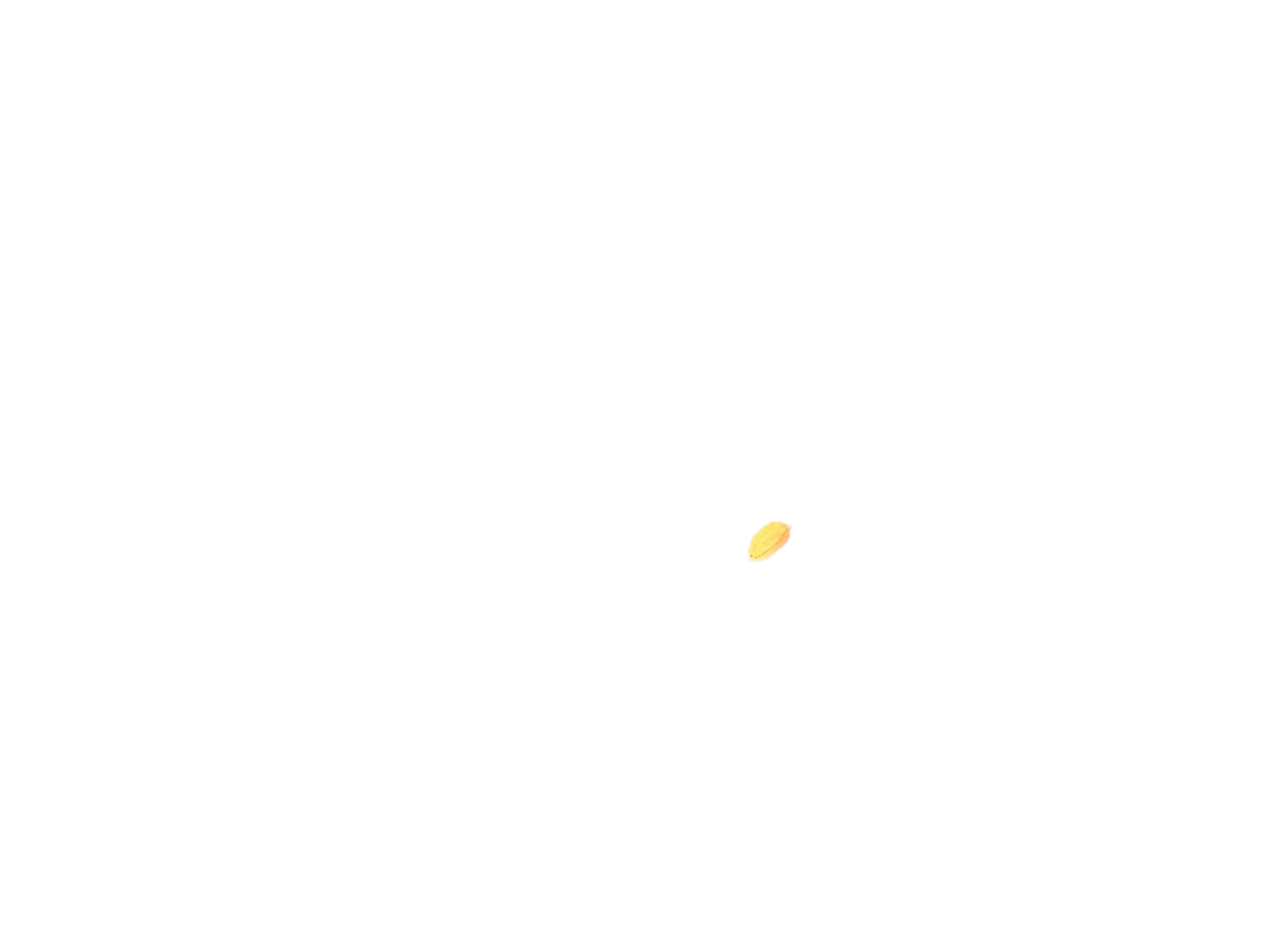 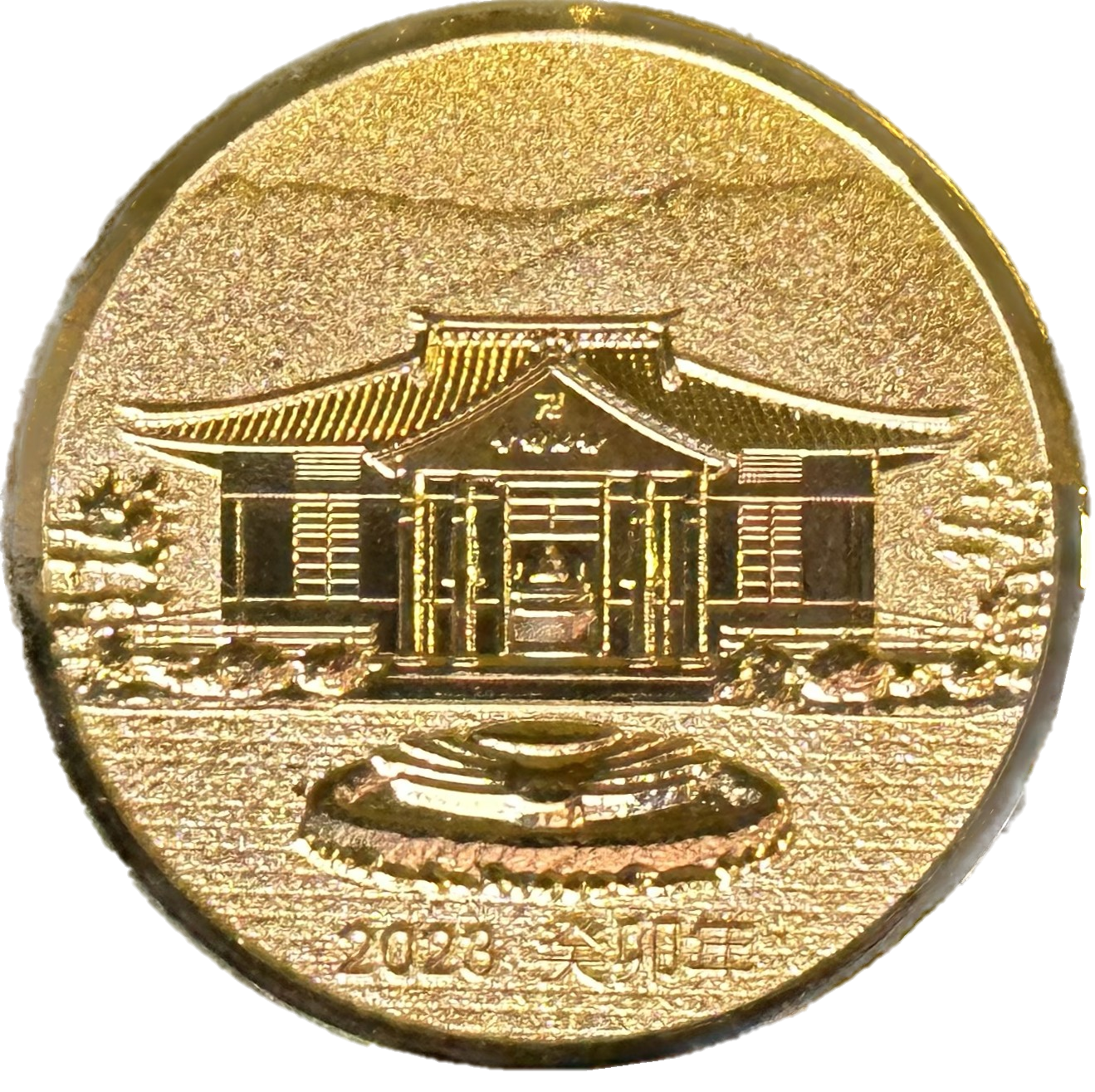 [Speaker Notes: 打開紅包，也看到宇宙大覺者擁抱蒼生。期待喚醒人人本具的清淨佛性，學習佛陀的慈悲智慧，將大愛遍灑人間處處，一起來疼惜大地，守護生命，珍惜物命。
上人開示的祈願文：願諸世界常安穩，無邊福智益群生。所有罪障並消除，遠離眾苦歸安樂。
面對氣候變遷，疫情仍看不到盡頭，戰爭人禍的危害，以及人心浮動，價值觀偏差的此刻，我們更要虔誠一念心，茹素護生，共善造福。共同祈願天下平安，人人安居樂業。]
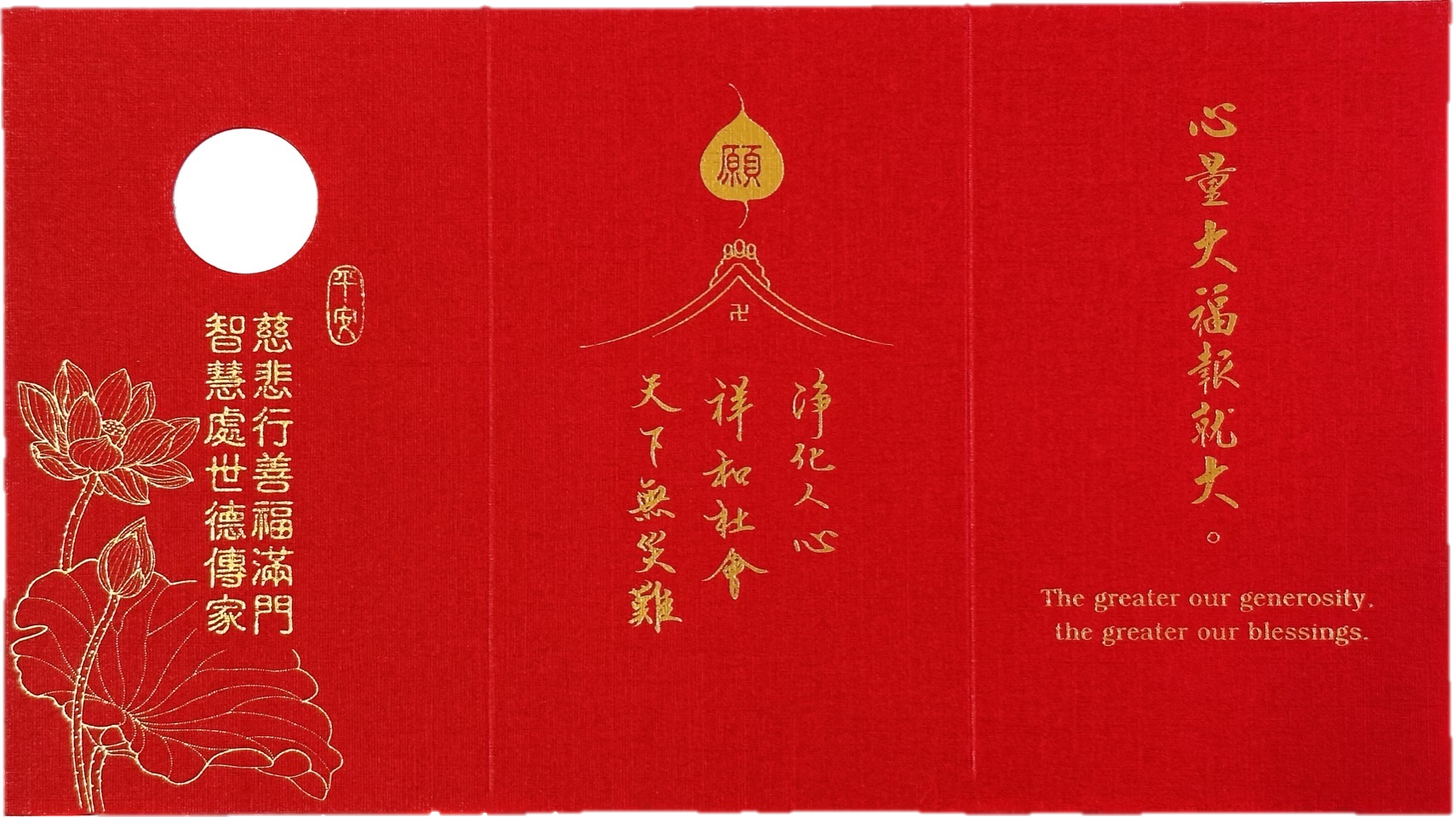 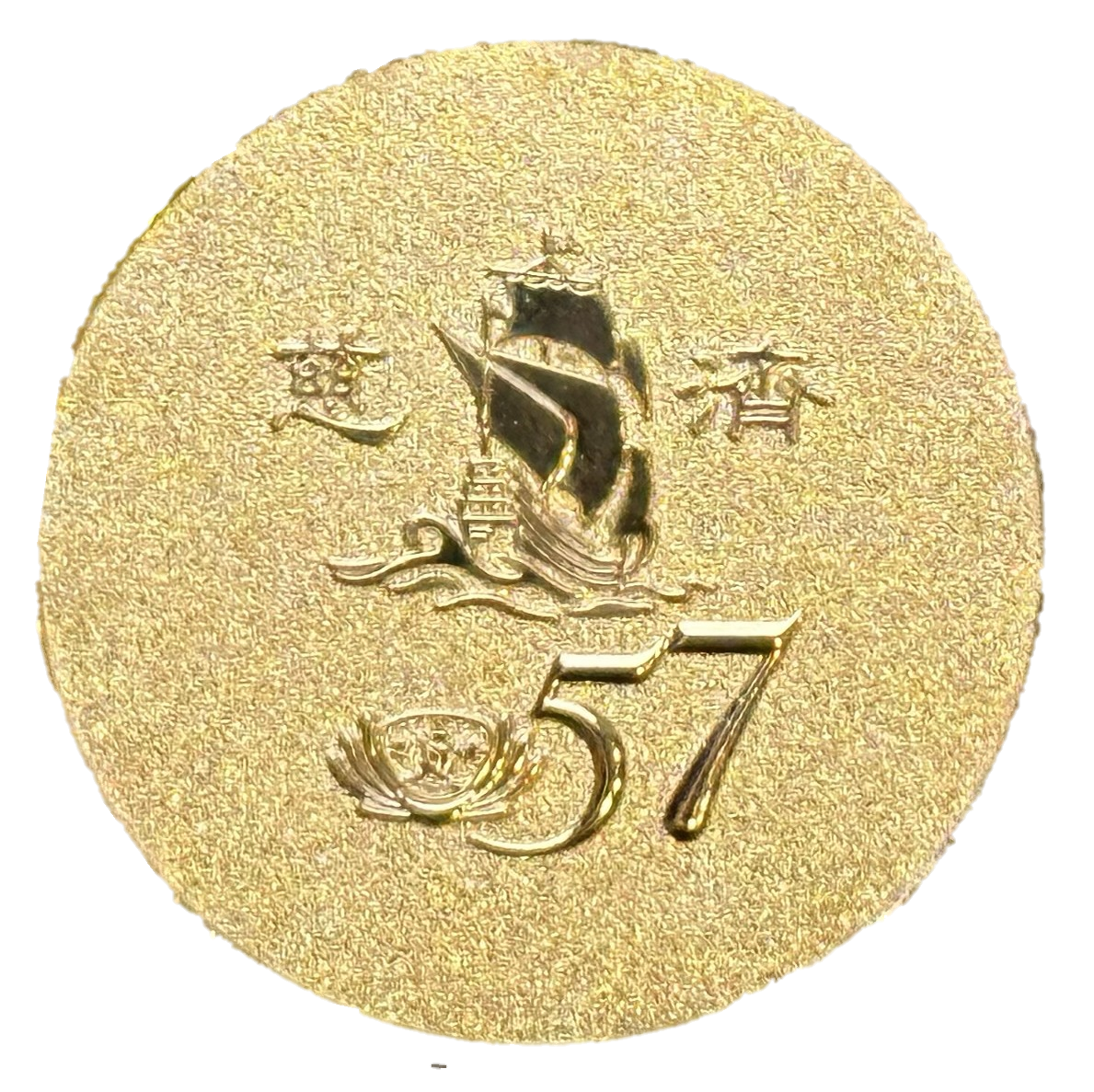 [Speaker Notes: 同時，紅包還會看到一句靜思語，這是 上人對大家的祝福，祝福人人平安，家家吉祥，福慧雙修。]
2022年歲末祝福
愛的傳家寶
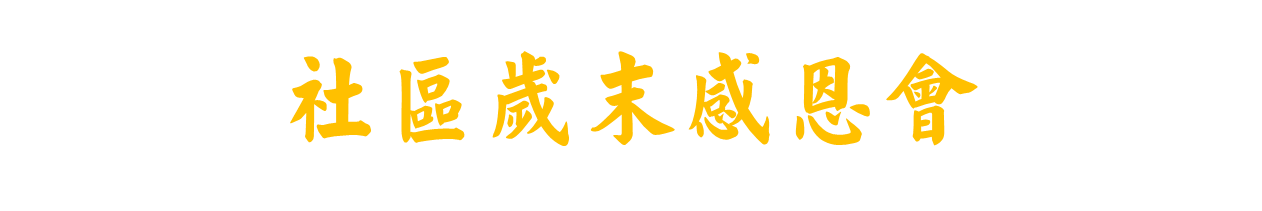 [Speaker Notes: 祝福人人福慧年年，祈願人心淨化、社會祥和、天下無災難。]